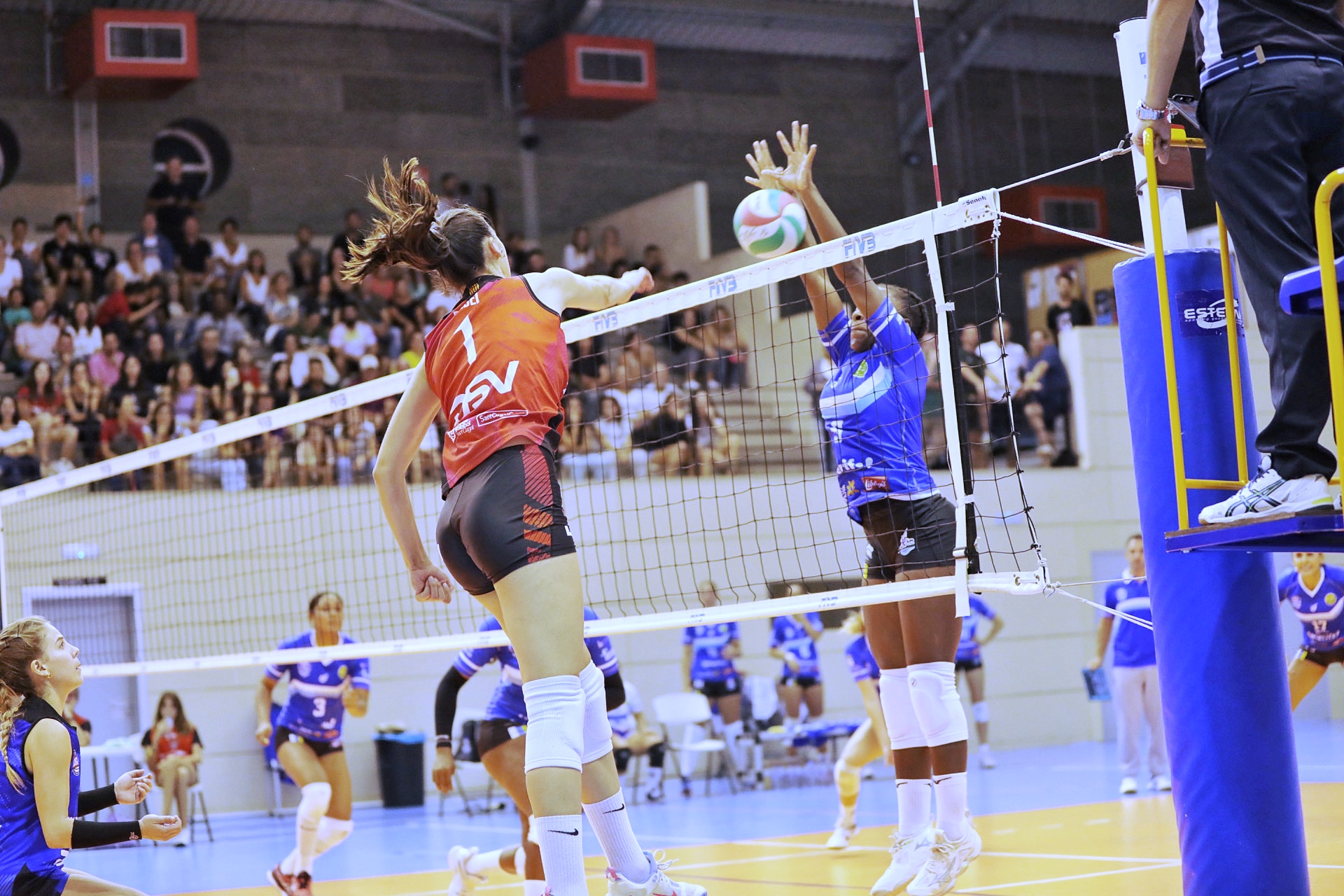 GIPUZKOAKO
BOLEIBOLAREN
PLAN PROSPEKTIBO-ESTRATEGIKOA
2030
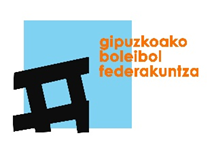 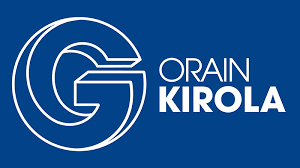 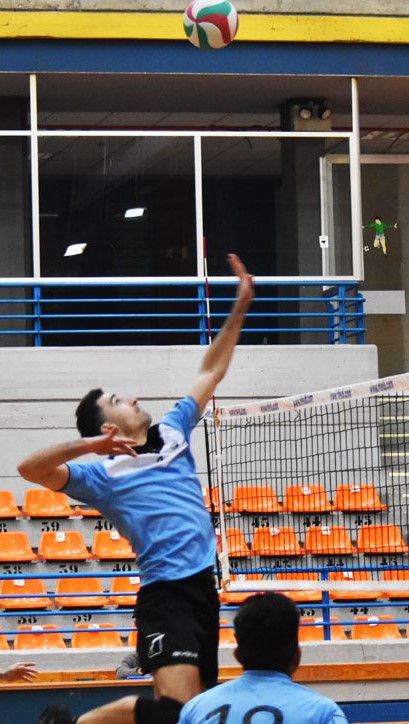 Edukien
Aurkibidea
01
Justifikazioa eta aukera
03 orria
02
Misioa, Ikuspegia, Balioak eta Apustu-agertokia
05 orria
03
Helburu estrategikoak eta
jarduketak & proiektuak
11 orria
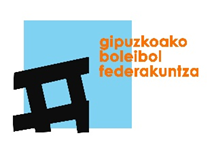 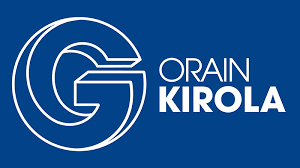 04
Planaren gobernantza
23 orria
1
Justifikazioa eta
aukera
Gipuzkoako Boleibolaren Plan Prospektibo-Estrategikoa – 2030
Dokumentu honek Gipuzkoako Boleibolaren 2030erako Plan Prospektibo-Estrategikoa jasotzen du, kirol honen garapenean parte hartzen duten eragile guztien parte-hartzearekin diseinatutako proiektu argi eta sinplea. Proiektu honetan 2030erako marrazten diren eszenatokiak bide orri gisa balio behar dute exekuzioan parte hartzen duten eragile guztiek egin beharreko jardueretan, «nora goazen» eta, beraz, «zertarako gauden lanean» jakin dezaten. Hain epe luzerako plan bat ezin da dokumentu estatikoa izan; urtero eguneratzeko eta birbideratzeko aukera emango duen euskarria eta mekanika izan behar ditu nahitaez eta, horrela, urteko jarduketa-planen bidez hedatzeko aukera ematen du.
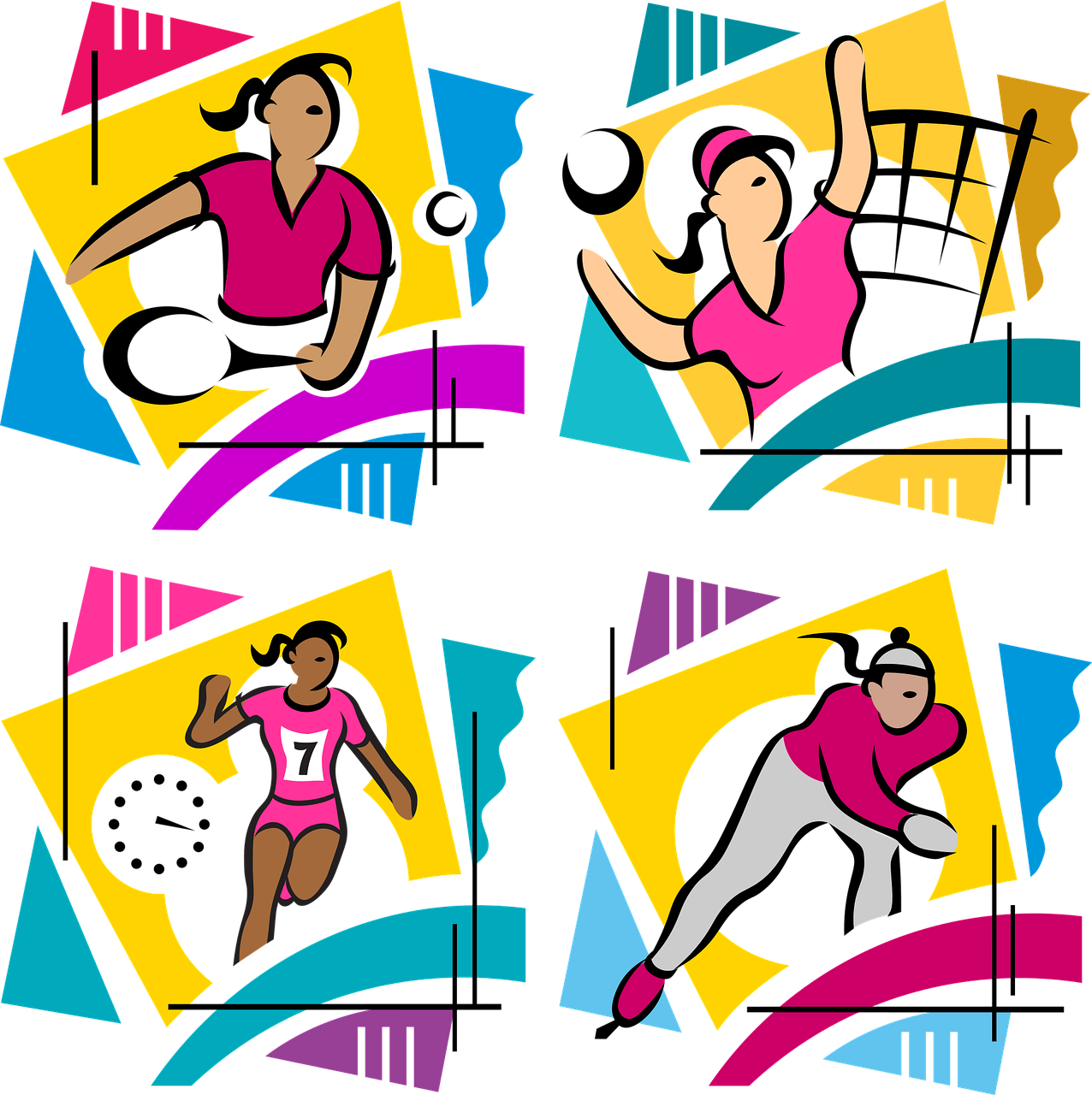 2
Misioa, Ikuspegia, Balioak eta Apustu-agertokia
Gipuzkoako Boleibolaren Plan Prospektibo-Estrategikoa – 2030
2.1. Planaren misioa
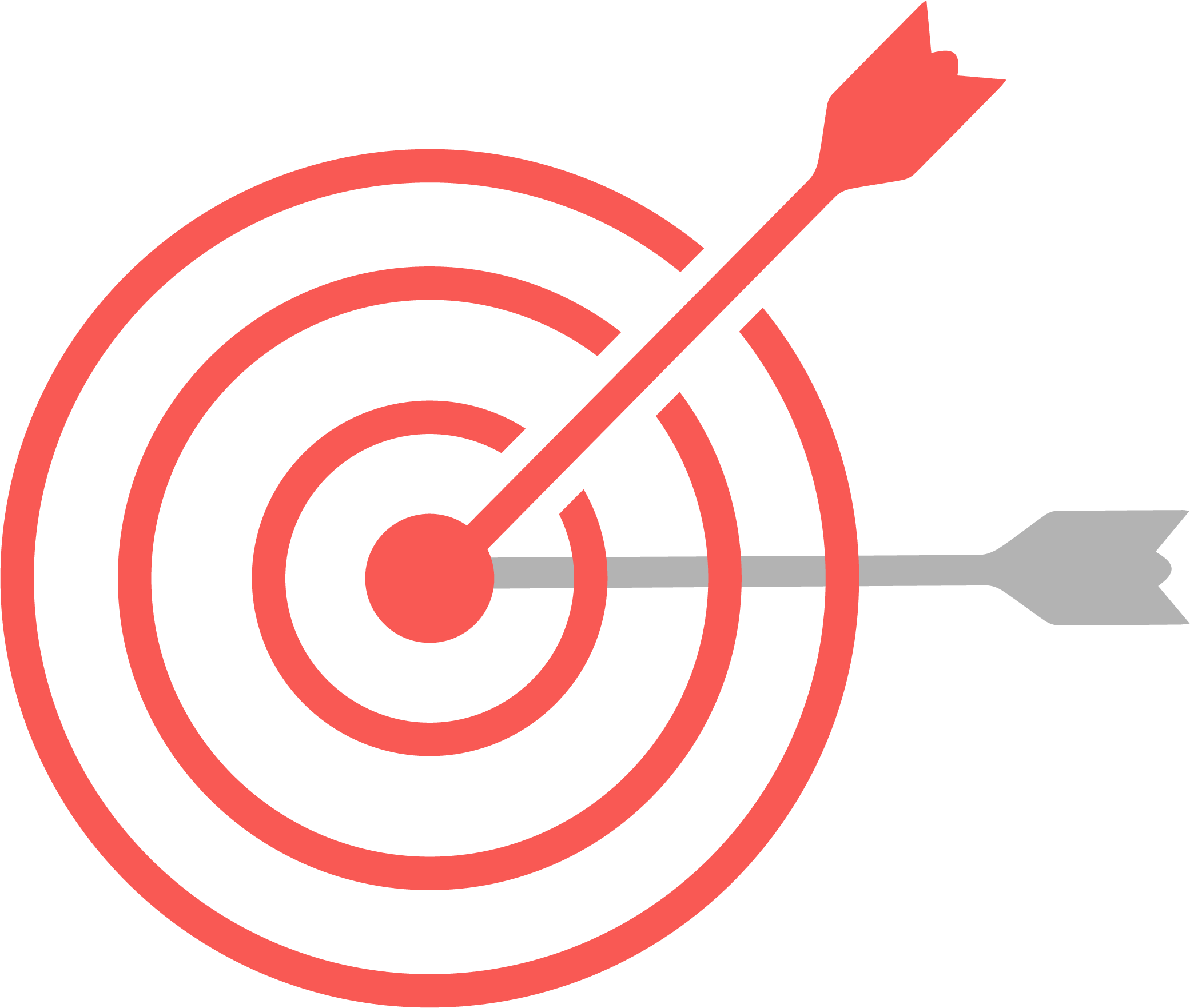 Gipuzkoako boleibolaren plan prospektibo-estrategiko honen misioa honako hau da:

Gipuzkoan boleiboleko kirolaren hazkundean eta garapenean inplikatutako eragile eta pertsona guztientzako gida izango den ibilbide-orria izatea, bere jarduera guztiak 2030ean lortuko den etorkizuneko agertokia lortzeko bideratuz.
MISIOA
DOKUMENTU HONEN HELBURUA
2.2. Planaren ikuspegia
Gipuzkoako boleibolaren plan prospektibo-estrategikoarekin 2030. urtean lortu beharreko ikuspegia honako hau da:

“Gaur, 2030eko ekainaren 20a, boleibola goi-mailako kirola da, oso ezaguna eta gizarteak ezagutzen duena,
kirolarien eta organo tekniko, arbitral eta zuzendaritzako maila tekniko altuarekin, federazio-antolakuntza ezin hobea eta kirol honetan parte hartzen duten pertsona guztien inplikazio handiari esker euren jarduera garatzen duten 20 klub baino gehiagoren jarduerarekin, laburbilduz, oso talde kohesionatua osatzen dute”.
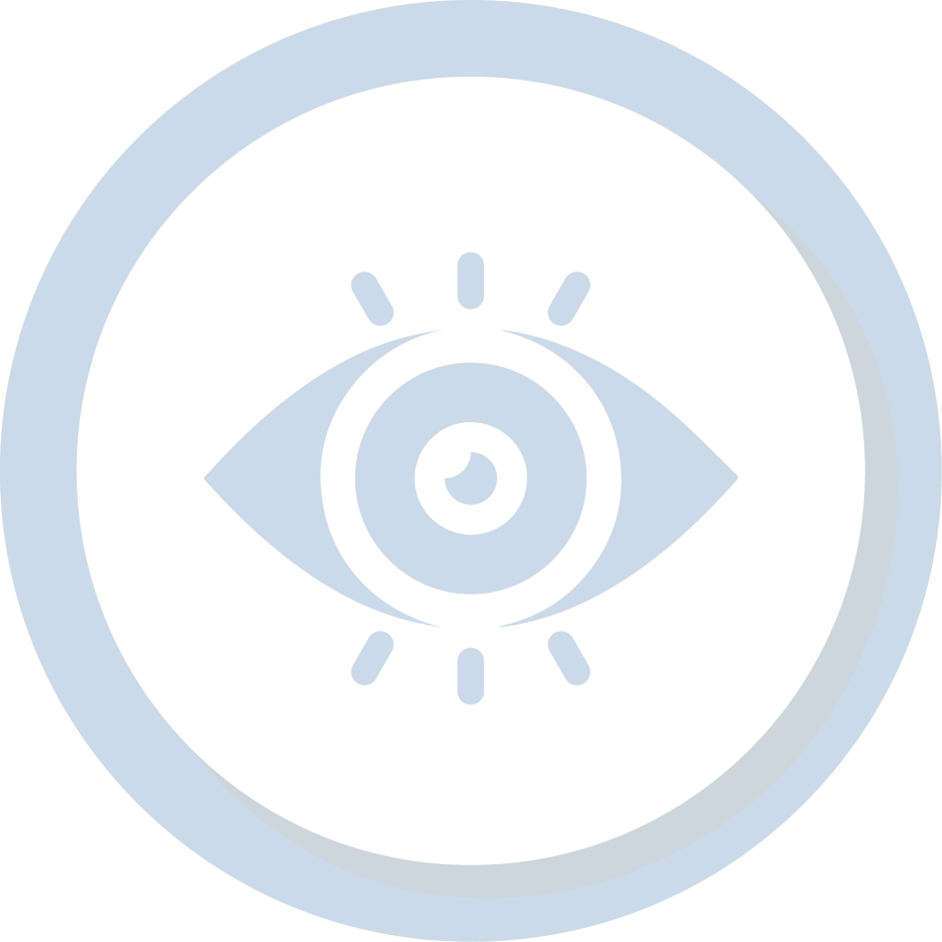 2030erako IKUSPEGIA
BOLEIBOLERAKO NAHI DUGUN ETORKIZUNA
2.3. Planaren balioak
Gardentasuna
Zuzentasuna
Elkarlana
Anbizioa
Hurbiltasuna
Konpromisoa
Kalitatea
Eragileen arteko benetako
lankidetza eta talde-lana
Helburu garrantzitsuak lortzeko borondatea
Emaitzarik onenak lortzeko
konpromisoa eta ahalegina
Inplikatutako eragileen
arteko konplizitatea
Komunikazio irekia, sinplea eta irisgarria
Pertsonen eta eragileen inplikazioa
Etika eta zintzotasuna Planaren
jarduketak gauzatzean
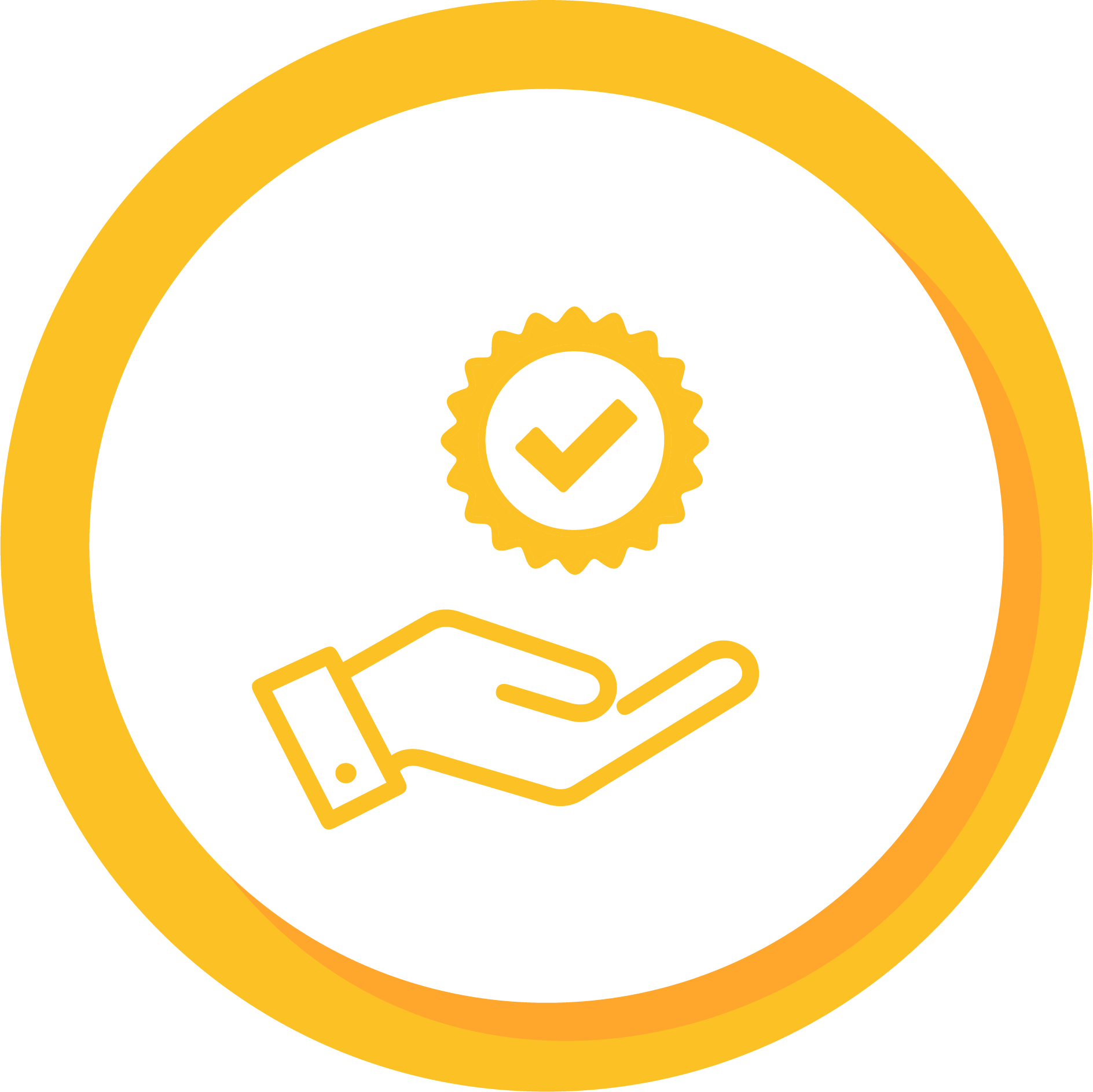 Gipuzkoako boleibolaren plan prospektibo-estrategiko honen garapena eta gauzatzea balio hauetan oinarritzen da:
BALIOAK
2.4. Boleibolaren apustu-agertokia 2030era
2.5. Hondartzako Boleibolaren apustu-agertokia 2030era
3
Helburu estrategikoak eta jarduketak & proiektuak
Gipuzkoako Boleibolaren Plan Prospektibo-Estrategikoa – 2030
3.1. Helburu estrategikoak eta jarduketak & proiektuak
Boleibola 2030
Helburu estrategikoen eta jarduketa & proiektuen definizioa: apustu egoera diseinatu ondoren, etorkizuneko egoera horretara iristeko estrategia hedatzen da. Horretarako, helburu estrategikoen funtsezko aldagaiak, jarduketak eta horiei lotutako adierazleak biltzen dira, 2030ean planaren jarraipena eta azken ebaluazioa egin ahal izateko.
6
1
01
Kirol jardueran eragina duten eragile guztien inplikazio eta lankidetza handiagoa sustatzea
06 
Federazioaren antolaketa eta kudeaketa optimizatzea
2
5
05 
Lehiaketa-jarduera areagotzea eta kirol-lehiaketen antolaketa hobetzea
02
Kirolarien kopurua eta maila teknikoa handitzea
04 
Kluben kopurua eta zuzendaritza taldeen maila teknikoa handitzea
03
Entrenatzaileen kopurua eta maila teknikoa handitzea
3
4
3.1. Helburu estrategikoak eta jarduketak & proiektuak
Boleibola 2030
1. 
Kirol jardueran eragina duten eragile guztien inplikazio eta lankidetza handiagoa sustatzea
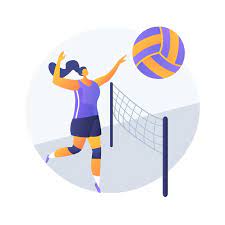 3.1. Helburu estrategikoak eta jarduketak & proiektuak
Boleibola 2030
2. 
Kirolarien kopurua eta maila teknikoa handitzea
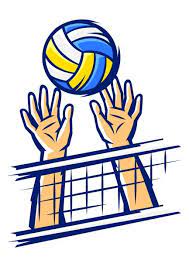 3.1. Helburu estrategikoak eta jarduketak & proiektuak
Boleibola 2030
3. 
Entrenatzaileen kopurua eta maila teknikoa handitzea
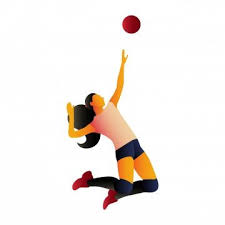 3.1. Helburu estrategikoak eta jarduketak & proiektuak
Boleibola 2030
4. 
Kluben kopurua eta zuzendaritza taldeen maila teknikoa handitzea
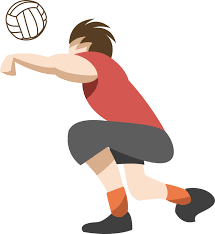 3.1. Helburu estrategikoak eta jarduketak & proiektuak
Boleibola 2030
5. 
Lehiaketa-jarduera areagotzea eta kirol-lehiaketen antolaketa hobetzea
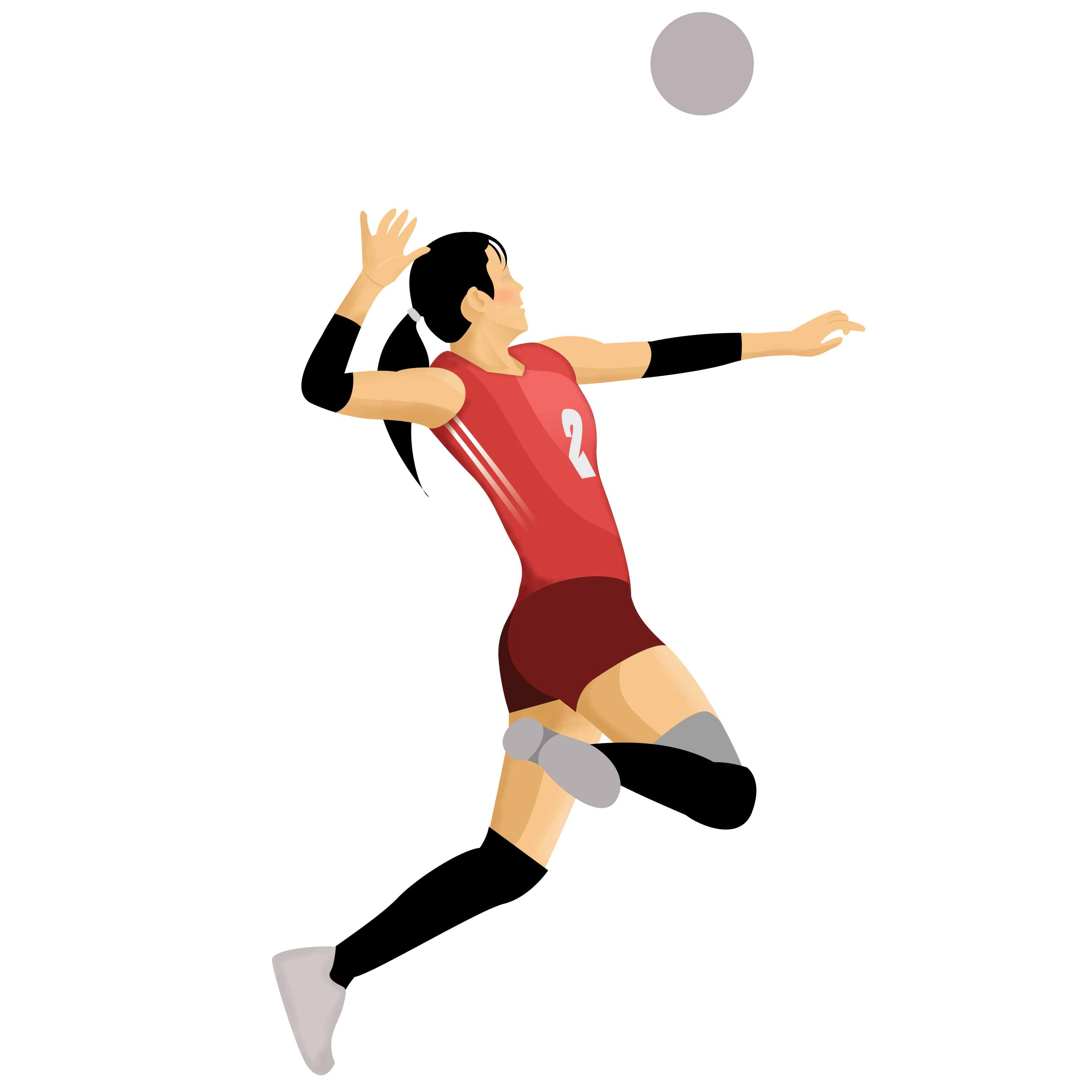 3.1. Helburu estrategikoak eta jarduketak & proiektuak
Boleibola 2030
6. 
Federazioaren antolaketa eta kudeaketa optimizatzea
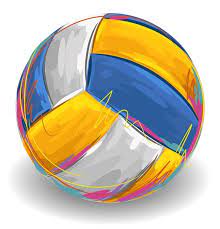 3.2. Helburu estrategikoak eta jarduketak & proiektuak
Hondartzako boleibola 2030
Helburu estrategikoen eta jarduketa & proiektuen definizioa: apustu egoera diseinatu ondoren, etorkizuneko egoera horretara iristeko estrategia hedatzen da. Horretarako, helburu estrategikoen funtsezko aldagaiak, jarduketak eta horiei lotutako adierazleak biltzen dira, 2030ean planaren jarraipena eta azken ebaluazioa egin ahal izateko.
01
Hondartzako boleiaren jarduera eta kalitatea areagotzea
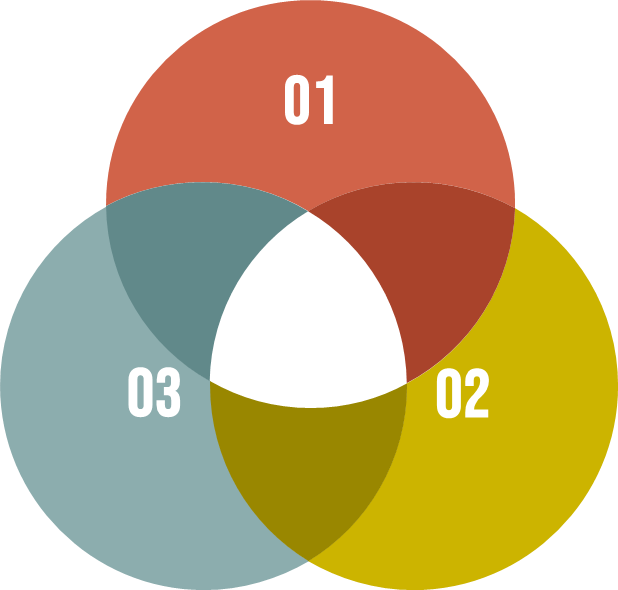 02
Hondartzako boleiaren jarduerari laguntzeko egitura diseinatzea eta antolatzea
03 
Hondartzako boleira jolastea ahalbidetzen duten instalazioak sustatzea
3.2. Helburu estrategikoak eta jarduketak & proiektuak
Hondartzako boleibola 2030
1. 
Hondartzako boleibolaren jarduera eta kalitatea areagotzea
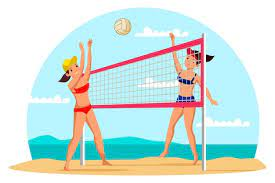 3.2. Helburu estrategikoak eta jarduketak & proiektuak
Hondartzako boleibola 2030
2. 
Hondartzako boleibolaren jarduerari laguntzeko egitura diseinatzea eta antolatzea
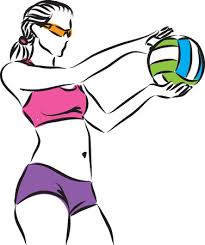 3.2. Helburu estrategikoak eta jarduketak & proiektuak
Hondartzako boleibola 2030
3. 
Hondartzako boleibolera jolastea ahalbidetzen duten instalazioak sustatzea
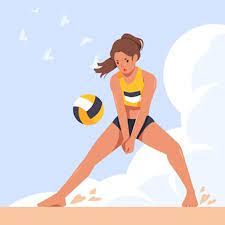 4
Planaren Gobernantza
Gipuzkoako Boleibolaren Plan Prospektibo-Estrategikoa – 2030
4. Planaren gobernantza: organigrama
BATZARRA
ZUZENDARITZA BATZORDEA
Lehendakaria
Zuzendaritza Batzordea koordinatzen du
Gipuzkoako Foru Aldundiarekiko harremana
Euskadiko Federazioan ordezkaritza
Bokala
Estamentu teknikoa
Bokala
Komunikazioa
Diruzaina
Finantza-arloa zuzentzen du
Lehendakari-ordea
Idazkaria
Idazkaritzaren eremua zuzentzen du
(akta-liburua…)
Bokala
Arbitraje-estamentua
Bokala
Kirolarien kolektiboa
LANPOSTUAK
Kirol arloko zuzendaria
Administraria
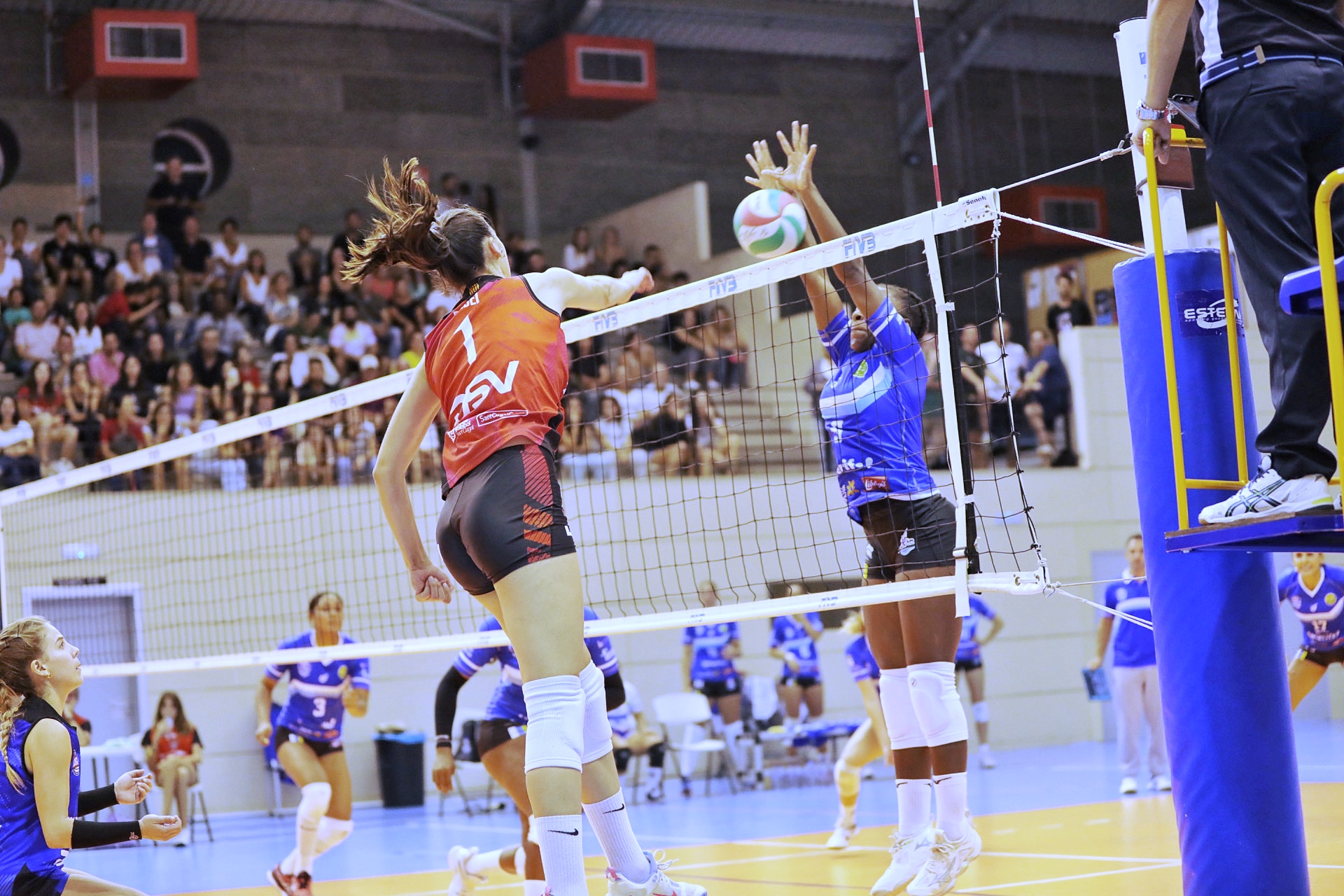 GIPUZKOAKO
BOLEIBOLAREN
PLAN PROSPEKTIBO-ESTRATEGIKOA
2030
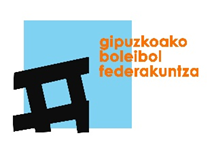 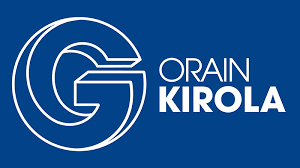 Laguntzailea:
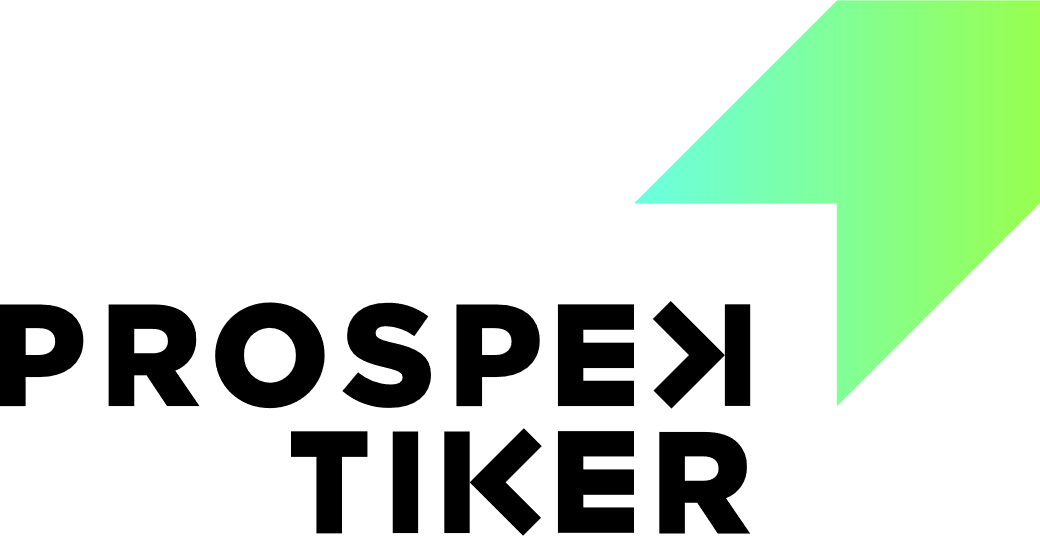